Past work related to resistive wall instability
 and damping in the SPS

preliminary collection of results and
experiences
W. Hofle

SPS Upgrade Studies Working Group
11. April 2011
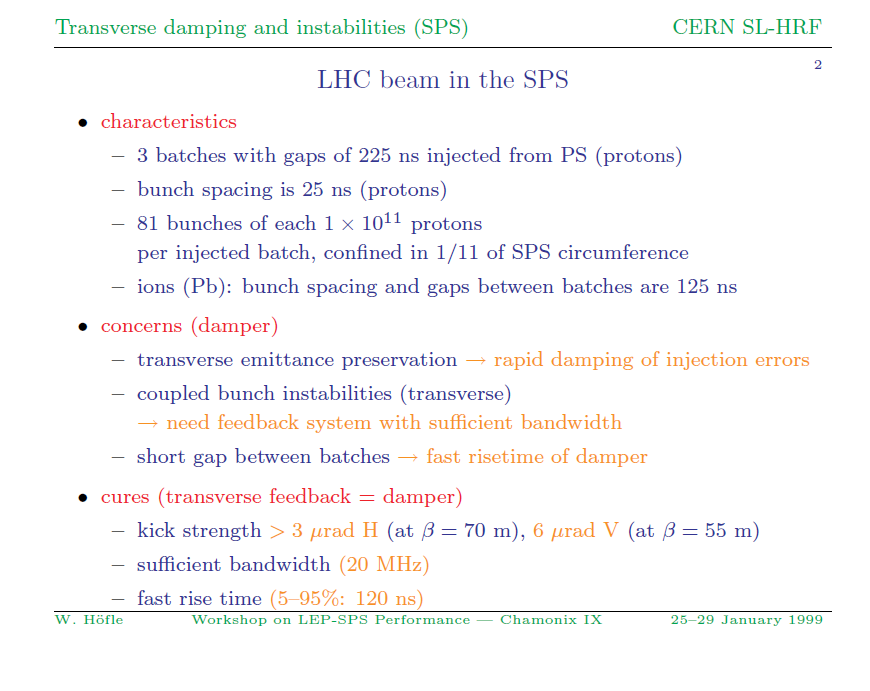 Chamonix 1999
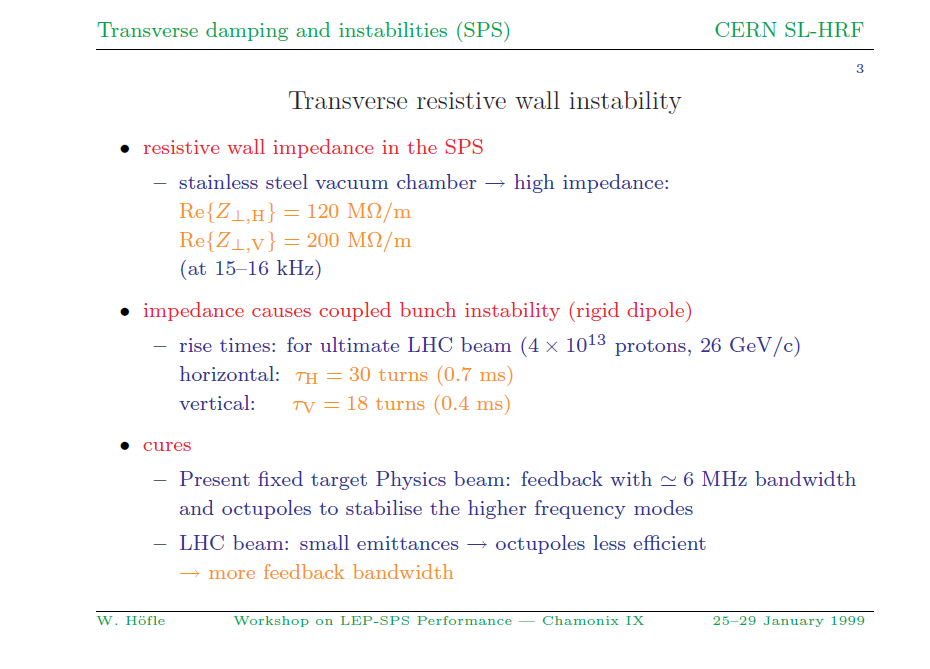 Chamonix 1999
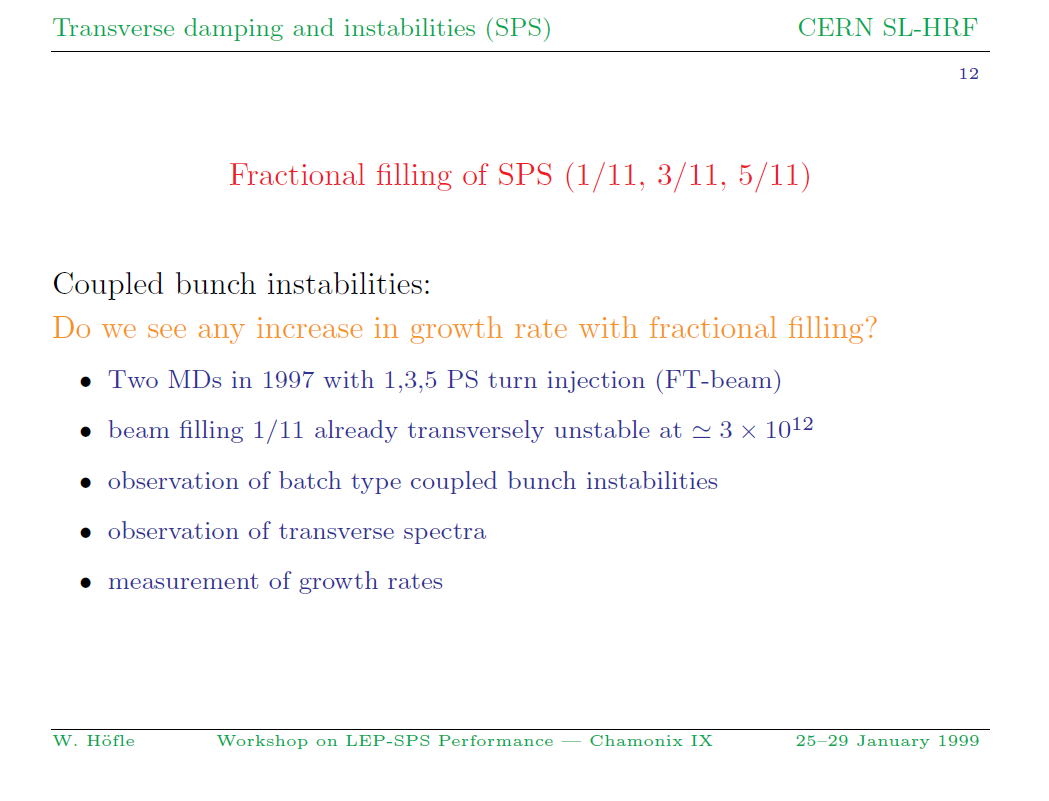 Chamonix 1999
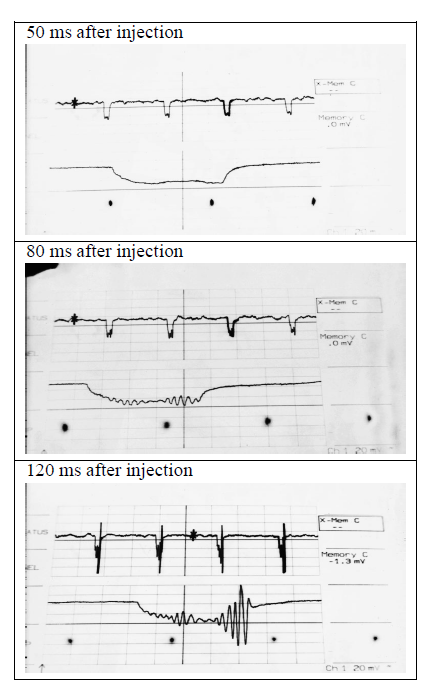 Tests with 2 ms batch 
5 ns bunch spacing
Fast extraction from PS of beam
With 5 ns bunch spacing
1/11 of SPS filled

also 3/11,  5/11 tested in view
of LHC beam 

one batch filling 1/11 was very unstable !
horizontal
damper PU
past growth rate and instability
measurements

before last damper upgrade

instabilities > 6 MHz
from end of batch
(6 MHz being limit of damper at the
time)
Chamonix 1999
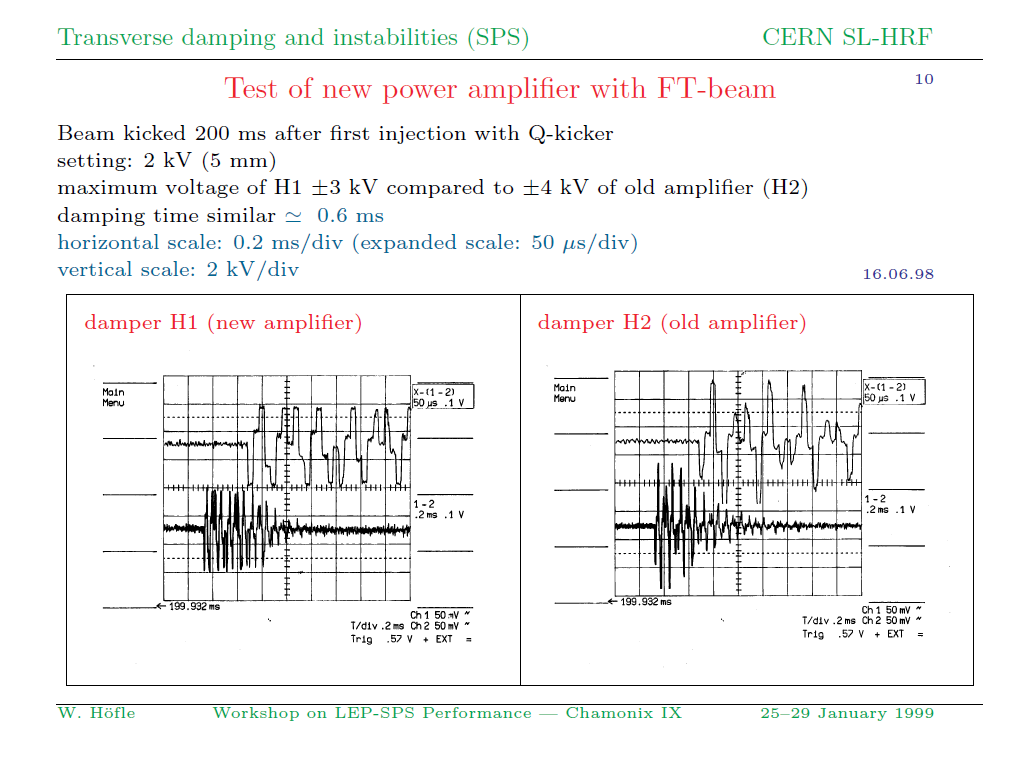 Upgrade 1997-2001  trade kick strength with bandwidth
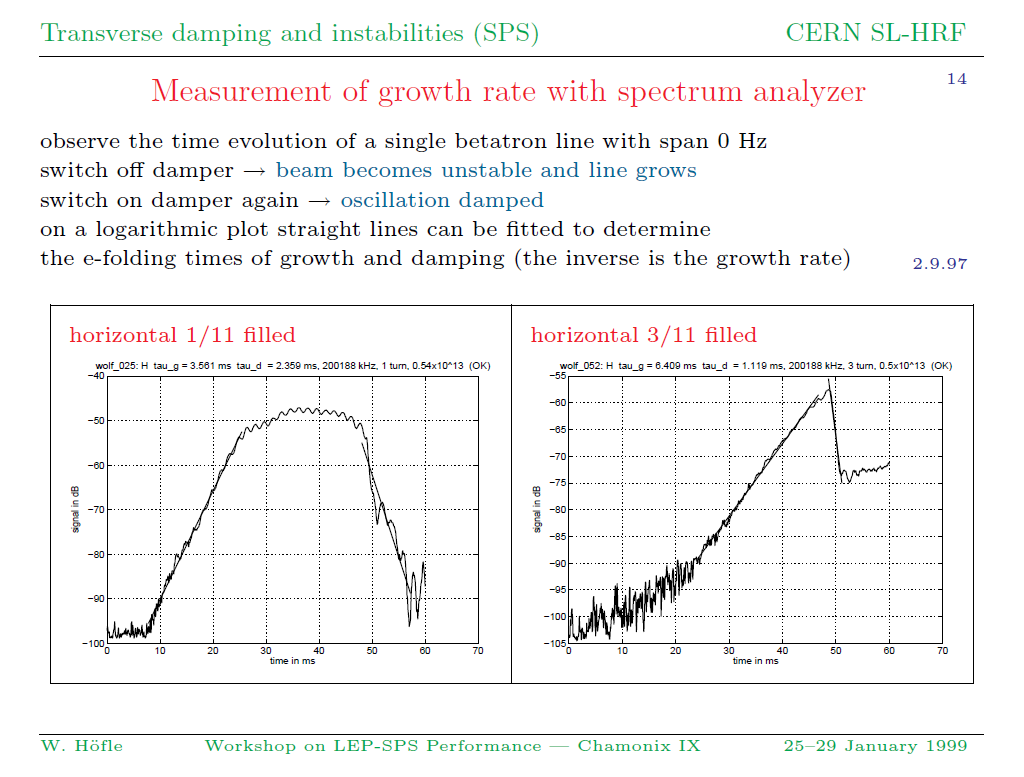 t = 3.6 ms
t = 6.4 ms
same total intensity
factor ~2 difference in growth rate
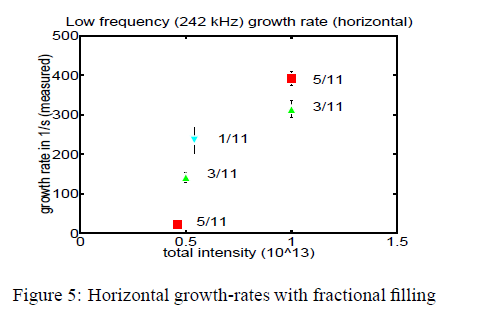 Growth rate measurements
growth rates for partial filling
measured in frequency domain
(spectrum analyzer)

switching off damper
(and then on again)

5 ns spaced bunches used
no e-cloud ?  handle
on resistive wall alone

repeat these experiments ?
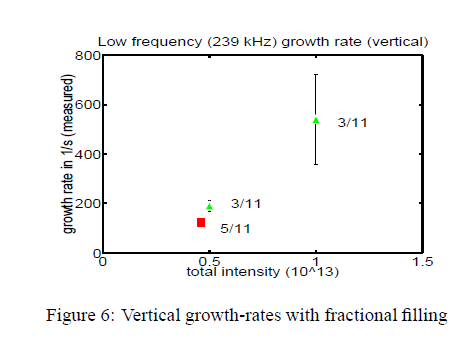 Chamonix 1999
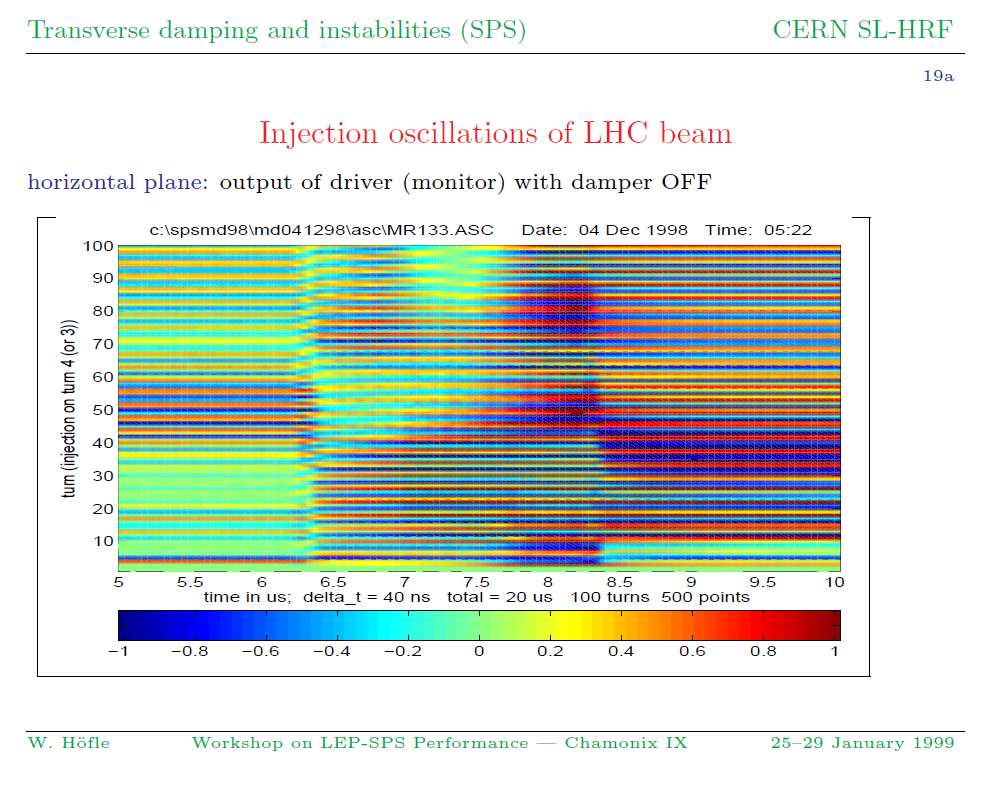 December 1998: 
injection of LHC beam in SPS
already suffered e-cloud instability ?
 baseline issue with PU signals
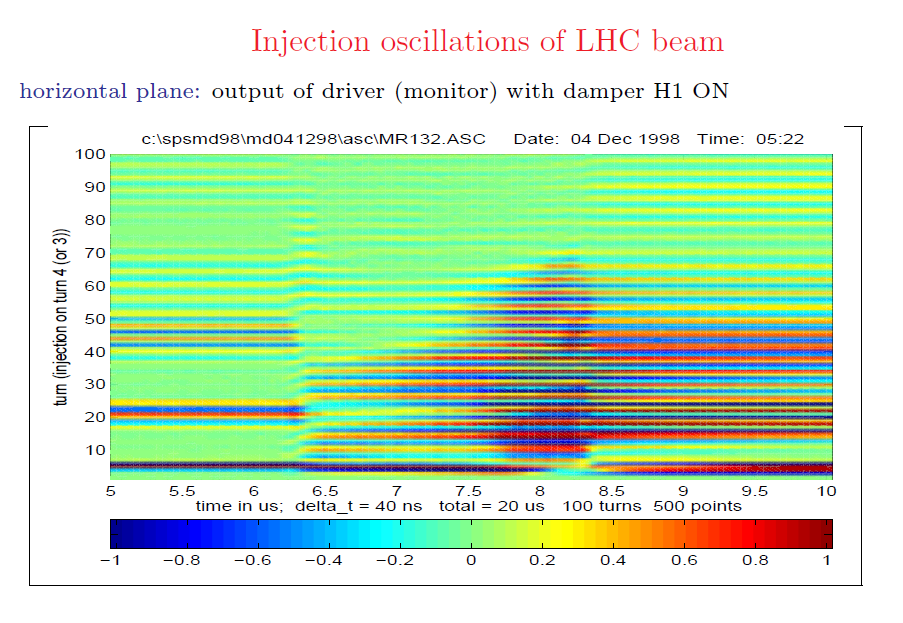 ecloud instability: in 1999 fully hit by ecloud, effort shifted dramatically to understand this instability and get control of it (i.e. nominal LHC beam), additional items were needed in transverse feedback
Step back to resistive wall instability
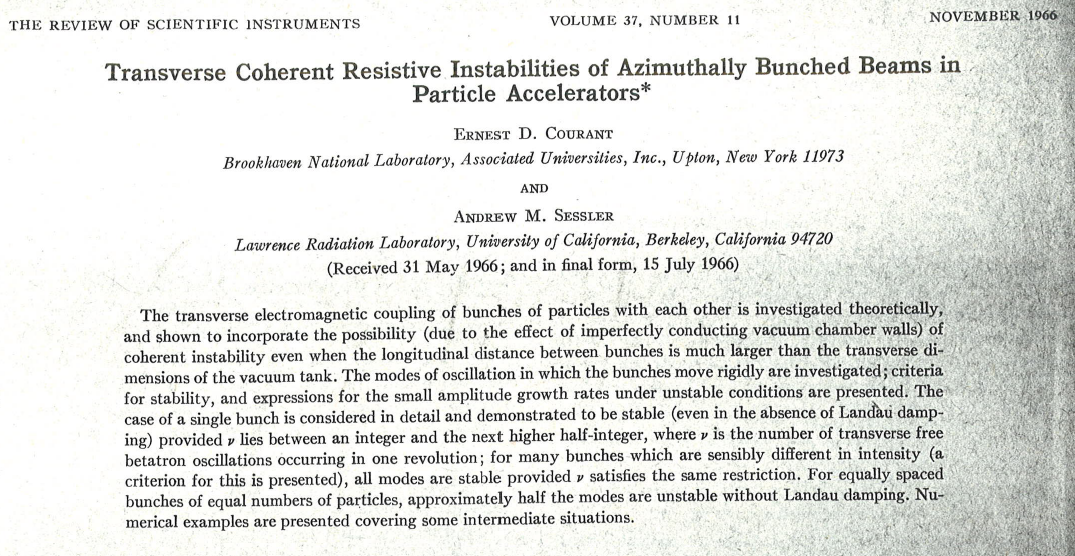 wake field proportional to  s-1/2
 not what we have exactly 
thinner wall & different behavior for 
for very low frequencies
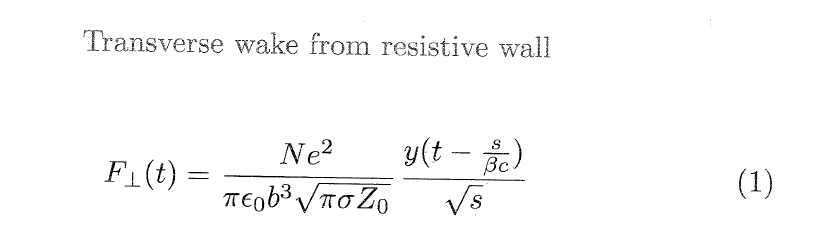 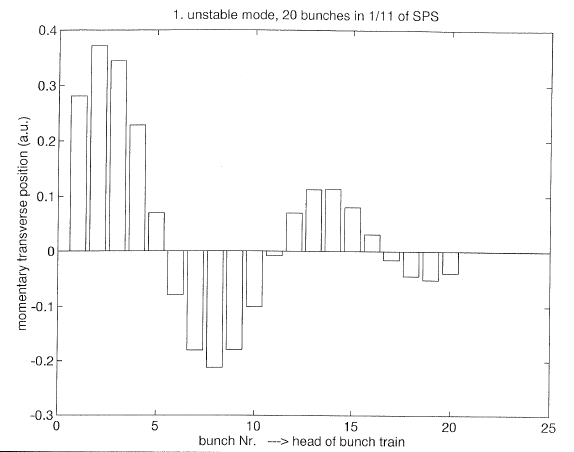 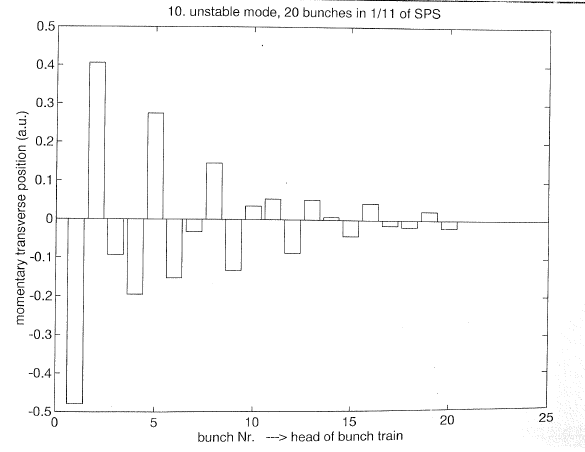 SPS parameters, but 105 ns bunch spacing, 220 bunches max
effect of filling pattern on growth rate
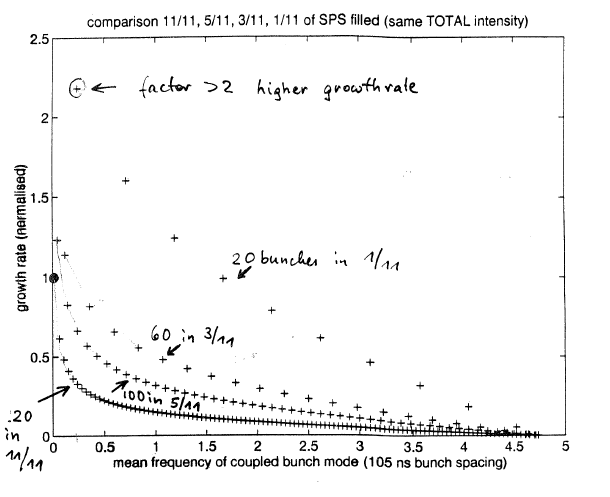 MHz
ideas to study this with RF off, long bunches can be injected, observe transverse
instabilities during initial part of debunching 
(some issues with fast bunching @200 MHz) abandoned, but maybe worth to have a look again